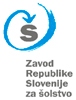 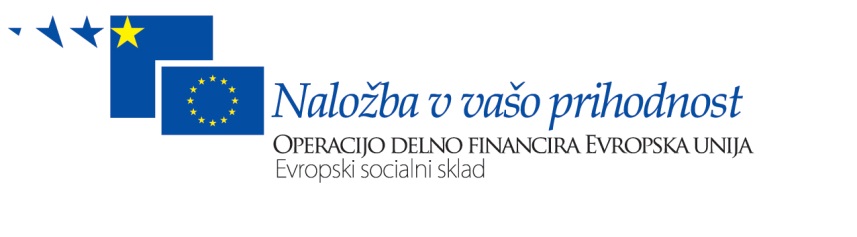 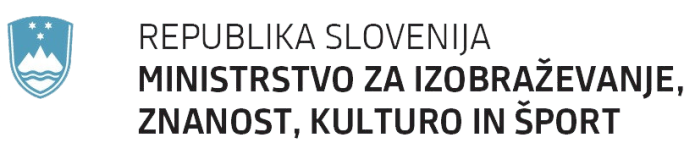 Projekt POSODOBITEV KURIKULARNEGA PROCESA NA OSNOVNIH ŠOLAH IN GIMNAZIJAH
Analiza primera dobre prakse 
po korakih
Šolski projektni timi za kurikularne povezave in timsko poučevanje
Katja Pavlič Škerjanc, katja.pavlic@zrss.si 
Ljubljana, 1. 3. 2011
Operacijo delno financira Evropska unija iz Evropskega socialnega sklada ter Ministrstvo za šolstvo in šport. Operacija se izvaja v okviru Operativnega programa razvoja človeških virov v obdobju 2007-2013, razvojne prioritete: Razvoj človeških virov in vseživljenjsko učenje; prednostne usmeritve: Izboljšanje kakovosti in učinkovitosti sistemov izobraževanja in usposabljanja.
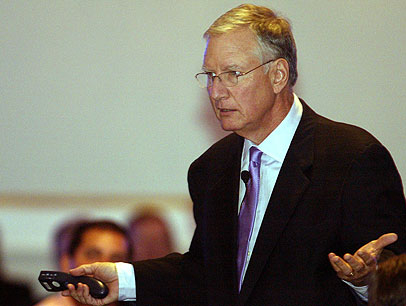 Vpeljevanje sprememb v šole: NOVI KONCEPTI
Kurikularne povezave - timsko poučevanje
PREHOJENA POT …
„Če niste zmedeni, 
ne poslušate pazljivo.“
1. korak:
If you're not confused, you're not paying attention.Tom Peters
INTEGRATIVNI KURIKUL
Kurikul, osredinjen 
na predmete
Integrativni 
kurikul
?
GEO
GL
ŠVZ
KEM
SLO
ZG
PS
INF
AN
NE
FIL
KEM
SOC
MAT
BIO
BIO
SOC
GEO
LUM
PS
FIZ
?
INF
ZG
LUM
GL
SLO
MAT
FIZ
AN
ZG
NE
ŠVZ
FIL
?
Kako poglobljeno razumemo povezave oz. interakcije med predmeti? Kaj jih usmerja? Od kod prihajajo “pobude” zanje?
SISTEM KURIKULARNIH POVEZAV
celovite = kroskurikularne
SISTEM KURIKULARNIH POVEZAV
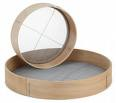 Kurikularno SITO SMISELNOSTI:
Pomembna zahteva - in hkrati omejitev - je spoštovanje integritete posameznih disciplin ter ohranjanje in vzdrževanje ustreznega ravnovesja med njimi, predvsem pa morajo biti kurikularne povezave:
vključevati vse korake učenja in VSE FAZE UČNEGA PROCESA vključno z ugotavljanjem doseganja učnih ciljev, tj. s preverjanjem in ocenjevanjem učnih rezultatov
skladne z UČNIMI CILJI celotnega kurikula (tj. kurikula progama) in (kurikula) predmetov oz. s pričakovanimi učnimi rezultati (in standardi znanja),
ter
prenosljive v nove učne situacije (na druge dijake in učitelje/šole).
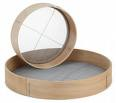 Pragmatično SITO SMISELNOSTI:
Kaj bom RAJE naredil/-a 
SKUPAJ s kolegico/kolegom (kot sam/-a)?
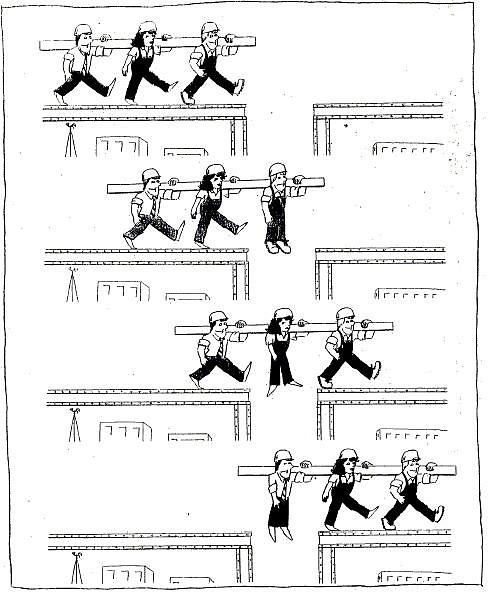 Osmislitev sodelovanja 
in timskega poučevanja
“Nekaj, česar SAM 
NE MOREM narediti.”
“Nekaj, česar SAM 
NE MOREM narediti tako/enako DOBRO.”
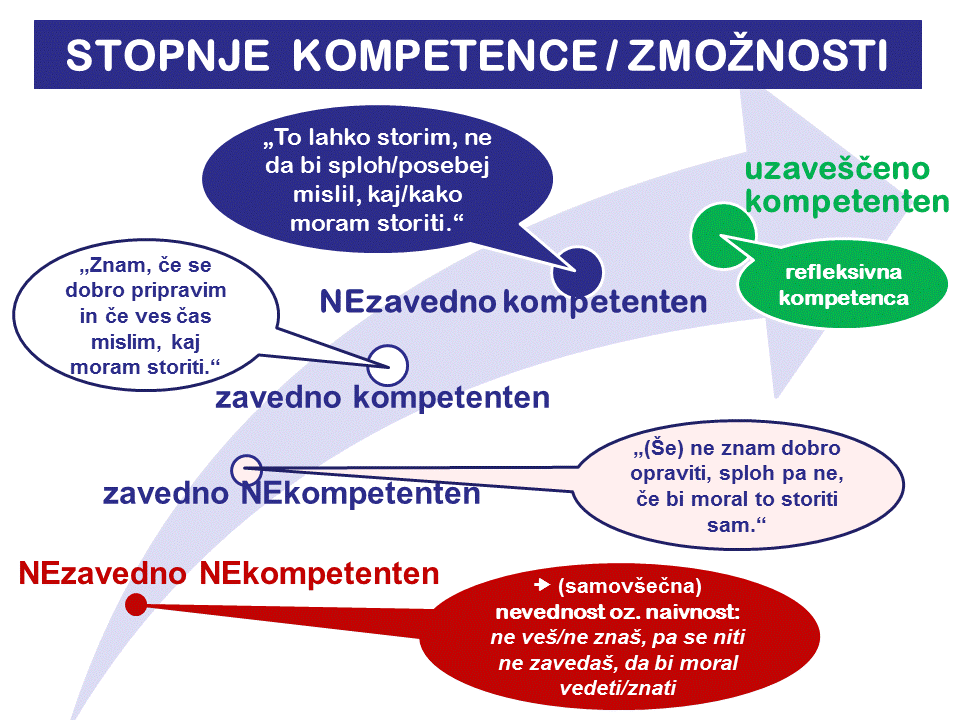 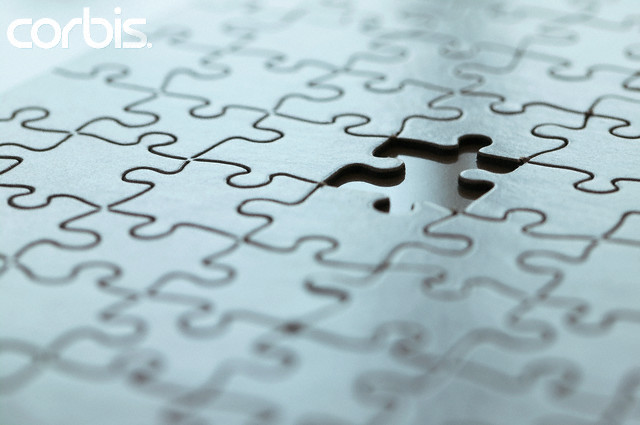 PRIMERI DOBRE PRAKSE?Transfer in diseminacija znanja in izkušenj
Ljudje se po navadi dajo lažje 
prepričati razlogom, do katerih 
so prišli sami, kot pa tistim, 
ki so se jih domislili drugi.

Blaise Pascal
PRIMERI DOBRE PRAKSE?
PRIMERI DOBRE PRAKSE Kritično prijateljevanje - Kriteriji za presojo primera (1):
mezo raven
povezovalni element KP ali TP (ali samo vsebina, ali tudi veščine, kompetence, oblike dela …);
»sito smiselnosti«: kaj je dodana vrednost KP ali MP ali TP, ali jo je bilo vredno izvesti;
ali gre za osamljeno MP povezavo dveh učiteljev, ki se slučajno razumeta, ali za izvedbo, ki je del sistematične strategije, npr. na ravni kroskurikularnosti, četudi izvedena pri rednem pouku;
ali gre za premik na »redni« pouk, ali  gre za v poseben projekt »umaknjene« aktivnosti;
ali so napovedani jasni skupni pričakovani rezultati, zapisani v rezultatni obliki (a ne samo kot izdelki, ampak kaj v teh izdelkih dijaki pokažejo, da znajo, zmorejo, s pomočjo glagolov procesiranja, višjih taksonomskih stopenj …);
 pedagoška in didaktična pripravljenost?
PRIMERI DOBRE PRAKSE Kritično prijateljevanje - Kriteriji za presojo primera (2):
mikro raven
ali so načrtovane tudi »mikro«dejavnosti  za dijake (spoznavni oz. miselni procesi, ki vodijo do pričakovanih rezultatov), ne pa le »makro« dejavnosti (delo z viri, priprava in izvedba predstavitve, izpolnjevanje delovnih listov… - ki nič ne povedo o sami naravi spoznavnih aktivnosti) ali dejavnosti učiteljev; 
ali so te mikro dejavnosti smiselno povezane s prej napovedanimi pričakovanimi rezultati;
ali opisni kriteriji izhajajo iz pričakovanih rezultatov oz. so v jasni zvezi z njimi;
ali so opisniki pozitivno zapisani (tudi za najnižje število točk, ali torej konkretno opisujejo, kaj dijaki znajo in zmorejo, ne pa, česa ne znajo);
 didaktična pripravljenost?
PRIMERI DOBRE PRAKSE Kritično prijateljevanje - Kriteriji za presojo primera (3):
makro raven
ali je projektni tim uspel prenesti odgovornost za izvajanje KP in TP na ves kolektiv, sam pa ohranil predvsem organizacijsko vlogo, ali pa so člani PT edini izvajalci KP/TP na šoli;
ali je zagotovljeno sodelovanje s ŠRT in ravnateljeva podpora za sistematično uvajanje KP / TP na šolo in ali je uvedena praksa predstavljanja primerov v kolektivu?
 strateška, operativna (pedagoško-orgazacijska)  in psihološka pripravljenost?
Analiza primera po korakih
PSIHOLOŠKA PRIPRAVLJENOST na spremembe in prepričanost o njihovi smiselnosti
na vseh ravneh, od vodstva šole do posameznega učitelja
ORGANIZACIJSKE (z)možnosti:
fleksibilna organizacija dela in učnega procesa
prostorske zmožnosti
KADROVSKE (z)možnost
Makro raven:





Pripravljenost šole:
Strateška 
postopnost
procesnost
razvojnost
Operativna (= pedagoško- organizacijska)
(vse)šolska - kurikularna
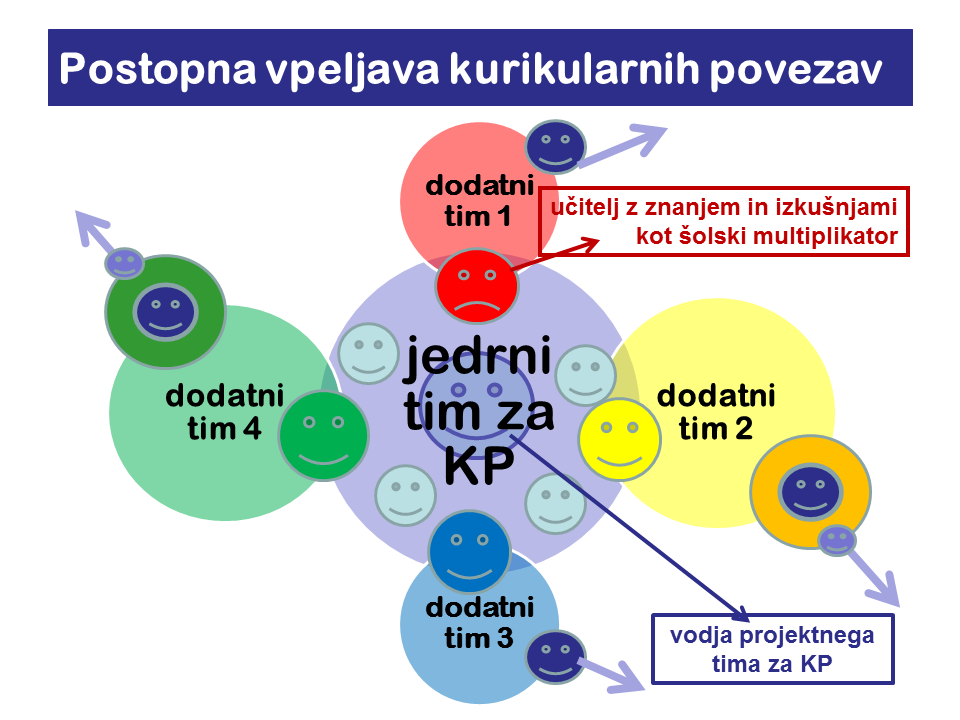 Analiza primera po korakih
NAČRTOVANJE
Okoliščine in pogoji načrtovanja ( določitev izvedbenih dimenzij oz. parametrov kurikularne povezave)
Kaj vsebuje načrt ( zgradba in sestavni deli načrta)
Kdo načrtuje ( pobude in odločitve?)
Kdaj načrtujemo ( koliko vnaprej? kaj vnaprej, kaj lahko sproti?)
IZVAJANJE
in spremljanje izvajanja (kot osnova za evalvacijo) – sistematično opazovanje in zbiranje podatkov o procesih in “produktih” (tj. materialnih in nematerialnih rezultatih)
REFLEKSIJA / EVALVACIJA (kot osnova za prenos v nadaljnjo prakso)
Ocena učinkov (direktno ali indirektno ugotavljanje in/oz. merjenje /učnih/ dosežkov dijakov)
Ocena (kakovosti) izvedbe in, posledično, izvedljivosti/prenosljivosti
Mezo raven:









Faze kurikularne povezave
posamična povezava
Izvedbene dimenzije in/oz. parametri kurikularne povezave: Koraki pred …
Izbor krovnega cilja kurikularne povezave ( sito smiselnosti, povezovalni elementi, integrativni kontinuum - bistveno vprašanje)
Določitev morfoloških značilnosti kurikularne povezave ( sistem oz. morfologija kurikularnih povezav)
Določitev nosilnega predmeta/predmetov
Izbor sodelujočih predmetov in določitev njihovih vlog (poudarjena, podporna)
Določitev obsega in načina izvajanja kurikularne povezave (število oddelkov + število učiteljev, “urnik-i”)
… IZDELAVO NAČRTA
TEMELJNI ELEMENTI NAČRTA KURIKULARNE POVEZAVE
Cilj-i
Pričakovani učni dosežki/rezultati
Dokazi(la) o učnih dosežkih/rezultatih
Pot do cilja:
Potek oz. izvedbena navodila in priporočila za posamezne faze učnega procesa vključno z ugotavljanjem učnih rezultatov)
Dejavnosti
 Refleksija/Evalvacija:  Ocena/Poročilo o ugotovljenih učnih rezultatih in …
Izvedbeni vidiki kurikularnih povezav
KURIKULARNA POVEZAVA
Sodelovalno poučevanje
Vloga predmeta (nosilna, poudarjena, podporna)?
Povezovalni element (“vsebina – veščina – vrednota”)?
Raven povezovanja (intra, multi-, inter-, disciplinarna)?
Obseg povezanosti (vertikalna ali horizontalna, delna ali celovita =  kroskurikularna povezava)?
Nosilec (= koordinator) KP?
Načrtovanje KP (izbira oblike sodelovanja - komunikacija med učitelji)?
Časovna razmerja (zaporednost in/oz. vzporednost ciljev posameznih predmetov) in mejniki (terminus post quem, terminus ante quem)?
Vrsta in oblika timskega poučevanja (rotacijsko ali interaktivno …)?
Analiza primera po korakih
Mikro raven:









Integrativni kontinuum
didaktizacija
Izvedbeni vidiki kurikularnih povezav: POVEZOVALNI ELEMENTI
Kurikularne povezave pomenijo povezovanje s pomočjo: 
vsebin (tj. vsebinskih in procesnih znanj)
dejavnosti (npr. branje, pisanje …) 
didaktičnih metod in postopkov (npr. aktivno učenje, projektni pristop) 
uporabe učnih orodij (npr. IKT) 
miselnih postopkov, veščin in navad  (npr. razvijanje kritičnega mišljenja, ustvarjalnega mišljenja, zmožnosti reševanja problemov in odločanja – ti. veščine za 21. stoletje, 21st century skills) 
posameznih kompetenc  (npr. bralne zmožnosti, medkulturne zmožnosti, digitalne zmožnosti, učenje učenja, socialnih zmožnosti ipd.)
(makro)konceptov (npr. človekove pravice, medkulturnost ipd.)
Sporazumevanje v maternem jeziku
Sporazumevanje v tujih jezikih
Matematična kompetenca ter osnovne kompetence v znanosti (= naravoslovju) in tehnologiji
Digitalna pismenost
Učenje učenja
Socialne in državljanske kompetence
Samoiniciativnost in podjetnost
Kulturna zavest in izražanje
KLJUČNE KOMPETENCE
Kako jih razvijati:
    predmetno(s posameznimi predmeti 
oz. znotraj posameznih predmetov) 
    medpredmetno – 
     kroskurikuralno
Priporočilo Evropskega parlamenta o ključnih kompetencah za vseživljenjsko učenje  (18/12 – 2006)
Analiza primera po korakih
Ključna kompetenca kot povezovalni element:

Npr.:
SPORAZUMEVANJE V TUJIH JEZIKIH kot 
transverzalna ključna kompetenca in (zato) 
kroskurikularni cilj 

več kot le občasne skupne ure
npr. sistematična uporaba tujejezične literature pri vseh predmetih ( avtentična raba jezika …) …
Makro, mezo in mikro raven:

?
SPORAZUMEVANJE (v J1 in TJ) kot kroskurikularna kompetenca (~i cilj)
JEZIKI
(slovenščina in TUJI JEZIK)
NEJEZIKOVNI 
predmeti
V vsebino usmerjeno (na vsebino osredinjeno) učenje jezikov (J1 in TJ)
Jezikovno ozaveščeno učenje nejezikovnih oz. vsebinskih predmetov
nezavedno vs. zavedno modeliranje?
  npr. razvijanje strokovne pismenosti  v materinščini in tujih jezikih (več sodelovanja zunaj pouka kot pri pouku!)
RAZVOJNA NALOGA ZA DECEMBER 2011:  Strokovna ekskurzija kot kroskurikularna medkulturna dejavnostNosilci: šolski PT (VPT, KTJ in TU) oz. KTJ in TU (projekt OUTJ)
Izdelajte načrt za medkulturno in medpredmetno strokovno ekskurzijo, ki bo izvedena kot (kros)kurikularna povezava, v kateri ima(jo) tuji jezik(i) nosilno ali vsaj poudarjeno vlogo. 

Upoštevajte spodnjo predlogo. Deli, označeni z *, niso obvezni.